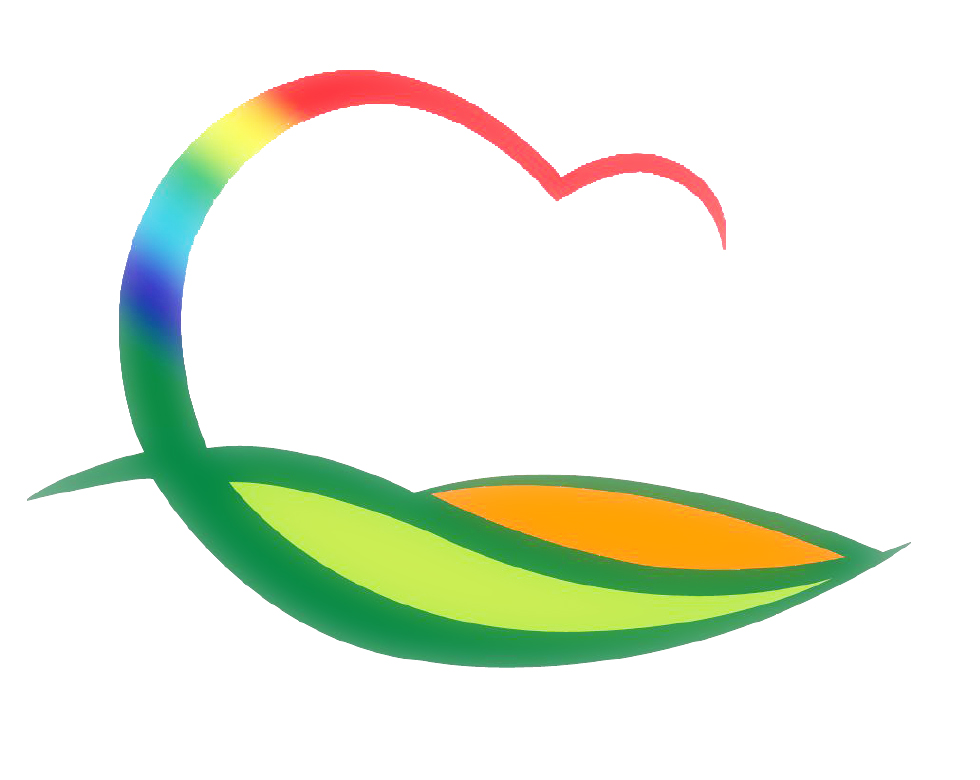 보   건   소
[Speaker Notes: 먼저, 지금의 옥천입니다.]
8-1.  생물테러 대응 합동모의훈련 참석
일     정 : 1차 - 8. 14.(금) / 2차 – 8. 17.(월) 
장     소 : 청주 예술의 전당
주     최 : 청주시 상당구 보건소
참 석 자 : 예방의약팀장외 1명
내     용 : 초동대응기관별 역할분담 및 인력·장비 동원 등
8-2.  주민 이동 X-선 검진
일      정 : 8. 20.(목) / 8. 21.(금) / 8. 24.(월)  (3일)
장      소 : 상촌 물한보건진료소외 27개소
인      원 : 505명 
검진기관 : 대한결핵협회 충북지부
내      용 : 1차 X-선 촬영 및 결핵예방 홍보
8-3.  주민자율 매일 운동하는 경로당 운영
기     간 : 8월 중 (매일 운영)
장     소 : 영동읍 영산리외 24개소
인     원 : 400명
내     용 : 노인건강체조, 걷기, 등산 등
8-4.  금연집중단속구역 지도점검
기     간 : 8. 24.(월) ~ 8. 28.(금)
장     소 : 43개소(PC방, 호프집)
점 검 반 : 주민건강팀장외 4명(2개반)
내     용 : 흡연실 설치기준 준수 여부 등
8-5.  취약계층 아동 구강관리
기     간 : 8. 3.(월) ~ 8. 19.(화) / (11기 운영)
장     소 : 보건소 구강보건센터
인     원 : 196명 (행복한꿈터 지역아동센터 외 9개소)
내     용 : 칫솔질 교습, 씹기 활동 등
8-6.  치매예방관리
기     간 : 8월 중
장     소 : 경로당 및 가정
인     원 : 207명(만 50세 이상)
내     용 : 치매조기검진 및 사례관리, 치매예방교육
8-7. 여름철 폭염대비 건강관리
기    간 : 8월 중
장    소 : 영동읍 경로당 및 가정
인    원 : 500명(취약계층 및 재가암환자)
내    용 : 폭염 시 대처법 및 응급환자 발생 시 행동요령
8-8. 정신건강증진 로드 캠페인
일    시 : 8. 11.(화) 10:00
장    소 : 송호국민관광지
인    원 : 100여명(관광객 및 지역주민)
주최/주관 : 충북광역정신건강증진센터/영동군보건소
내    용 : 정신건강증진센터 홍보, 우울척도검사 등